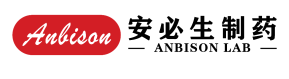 顺安行®
艾司奥美拉唑镁肠溶干混悬剂
上海安必生制药技术有限公司
2023年7月
CONTNETS
目 录
01. 药品基本信息
04. 创新性信息
02. 安全性信息
05. 公平性信息
03. 有效性信息
01. 药品基本信息
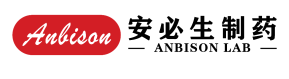 通用名称：艾司奥美拉唑镁肠溶干混悬剂
注册规格：10mg、20mg、40mg
中国大陆首次上市时间：2023年01月10日
目前大陆地区同通用名药品的上市情况 ：成都苑东、上海安必生、江苏奥赛康、浙江尔婴、Cipla Ltd.
全球首个上市国家/地区及上市时间 ：美国，2006-10-20，NDA：021957
是否为OTC药品 ：否
参照药品建议 ：艾司奥美拉唑镁肠溶胶囊
疾病基本情况：
     1、胃食管反流病 (GERD)是指胃内容物反流入食管而引起不适症状（反酸、烧心等）和（或）并发症的一种疾病[1]，  
     其患病率正逐年上升并显示出相当大的地区差异 (美国15-20%) [2] ，我国流行病学调查显示，每周至少发作1次烧心
     症状的患病率为1.9％ - 7.0％ [1] ；
     2、幽门螺杆菌：全球平均Hp感染率为48.5%；中国平均Hp感染率高于全球，达55.8% [1 ；
     3、NSAID类药物应用现状：处方量大-全球每天约有3000万人服用此类药物，大量研究表明服用NSAID是引发消化
     性溃疡的独立危险因素[3]
[1].中国胃食管反流病专家共识意见（2020）[2]. Joel E R, et al. Gastroenterology. 2018;154:267–276.
[3].NSAID类药物使用与上消化道出血相关性的临床研究[J].中国医药指南,2019,17(05):133-134.
01. 药品基本信息
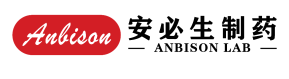 适应症：
     胃食管反流病、与适当的抗菌疗法联合用药根除幽门螺杆菌、需要持续NSAID治疗的患者
用法用量：
    肠溶干混悬剂可以通过口服以及鼻胃管或胃管给药。
     对于口服给药的患者，本品给药方式如下：
     • 对于10mg、20mg、40mg规格，1包药品应倒入含有15ml水的容器中。如果需要使用2包药品，可以使用2倍量的水
     或按照药剂师或医生的意见以类似方式混合使用。
     • 搅拌、等待2-3分钟使其变稠、在30 分钟内搅拌并饮用；
     • 注意：如果饮用后仍有药物残留，请加水，搅拌并立即饮用。
     对于鼻胃管或胃管给药的患者，本品给药方式如下：
     • 对于10mg、20mg、40mg规格，注射器中的水应为15ml。通过鼻胃管或胃管给予干混悬剂时，使用带有导管头的
     注射器非常重要。
     • 迅速摇动注射器并等待2-3分钟使其变稠、摇晃注射器，在30分钟内通过鼻胃管或胃管注入胃中、用等量水（15ml）
     加入注射器、摇晃并将剩余药物从鼻胃管或胃管冲洗至胃中。
     • 注意：使用小尺寸鼻胃管（CH6号）时需要缓慢推动注射器。
02. 安全性信息
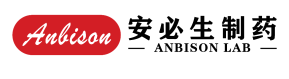 不良反应情况：
临床试验经验发生频率≥1%的不良反应：
在四项随机对照临床试验中，对糜烂性食管炎治愈疗法的安全性进行评估，发生频率最高的不良反应（≥1%）为：神经系统：头痛；胃肠道：腹泻、恶心、胃肠胀气、腹痛、便秘和口干。
临床试验经验在6个月的维持治疗期间，治疗组中与治疗有关的不良反应发病率与安慰剂组相似。长达12个月的维持治疗组与短期治疗组在治疗中出现的相关不良反应类型之间无差异。
已知对艾司奥美拉唑、其它苯并咪唑类化合物或本品的任何其他成份过敏者禁用。
艾司奥美拉唑不可与奈非那韦合用（见【药物相互作用】）。
关于与艾司奥美拉唑镁联合使用的抗菌药（克拉霉素和阿莫西林）禁忌的信息，请参阅其说明书中的禁忌部分。
安全性优势：
艾司奥美拉唑镁肠溶干混悬剂，剂型可以通过口服以及鼻胃管或胃管给药；
临床总体疗效好，副作用小，耐受性好，口服安全性高；
具有10/20/40mg多个剂量规格，对于部分需要低剂量给药患者适用。
03. 有效性信息
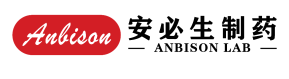 国内外临床指南/诊疗规范推荐 ：
2016亚太共识：胃食管反流病的管理
2017AGA临床实践建议：长期使用质子泵抑制剂的风险和获益




2017第五次全国幽门螺杆菌感染处理共识报告
     抑酸剂在根除方案中起重要作用。选择作用稳定、疗效高、受CYP2C19基因多态性影响较小的PPI，可提高根除率：
     PPI在根除Hp治疗中的主要作用是抑制胃酸分泌、提高胃内pH从而增强抗菌药物的作用，包括降低最小抑菌浓度、
     增加抗菌药物化学稳定性和提高胃液内抗菌药物浓度。PPI的抑酸作用受药物作用强度、宿主参与PPI代谢的
     CYP2C19基因多态性等因素影响。选择作用稳定、疗效高、受CYP2C19基因多态性影响较小的PPI，可提高根除率。

2020 中国胃食管反流病专家共识
      PPI 或 P-CAB是治疗GERD的首选药物，单剂量PPI治疗无效可改用双倍剂量；一种抑酸剂无效可尝试换用另一种， 
      疗程4-8周。引起难治性 GERD 的原因很多，处理首先需检查患者的服药依从性，优化 PPI 的使用或更换 P-CAB。
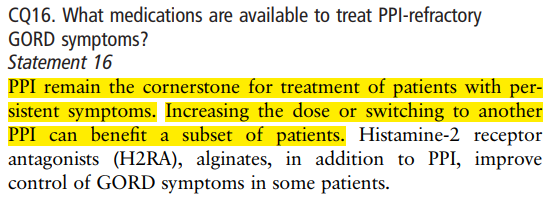 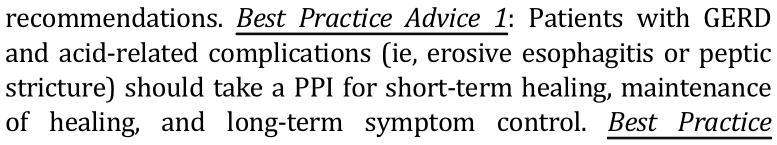 03. 有效性信息
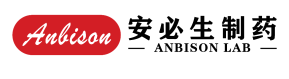 临床研究1：
研究性质：多中心、开放研究  (英国)；
患者类型：在接受全剂量PPI治疗8周后仍出现持续性GERD症状的患者，之前服用的PPI有兰索拉唑（26.6）、奥美拉唑（71.3%）、雷贝拉唑（2.1%）；
研究目的：评估esomeprazole 40 mg对接受全剂量PPI治疗仍持续有GERD症状患者的疗效。
研究结果：难治性GERD-换用艾司奥美拉唑后症状改善明显
胃灼热症状在开始使用艾司奥美拉唑治疗的4周内得到控制，治疗8周后，胃灼热的频率由4.4天/周降至1天/周，p＜0.0001。这相当于烧心频率平均减少了78%。
胃酸反流频率每周显着减少2.6天，p＜0.0001，上腹痛频率每周减少3.6天，p＜0.0001。患者获益在治疗4周时就开始显现。
服用esomeprazole 8周后，胃灼热的严重程度从基线显著降低，胃酸反流和上腹痛的严重程度也显著降低 (p＜0.0001)。
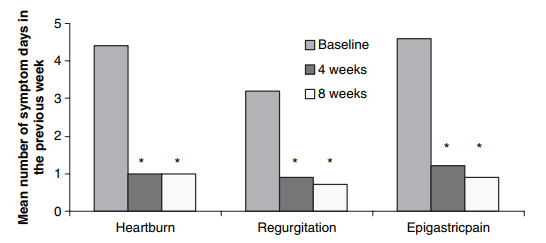 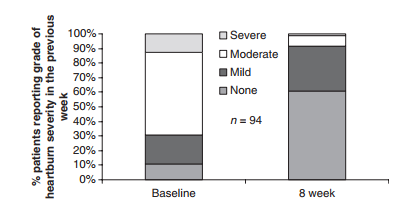 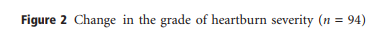 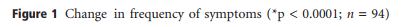 R. Jones, T. Patrikios. International Journal of Clinical Practice. 2008; 62(12): 1844-1850.
03. 有效性信息
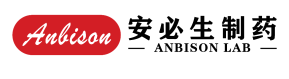 临床研究2：一项关于抑酸作用与Hp根除疗效的相关性研究
一项开放、随机临床研究，纳入194例Hp感染患者，患者既往未曾接受过Hp根除治疗，随机分成以下三组，进行10天根除治疗：
    铋剂疗法：艾司奥美拉唑20mg bid+Pylera （枸橼酸铋钾140mg/甲硝唑125mg/盐酸四环素125mg）3片 qid；
    伴随疗法：艾司奥美拉唑20mg +阿莫西林1000mg+克拉霉素500mg+替硝唑500mg，bid；
    序贯疗法：艾司奥美拉唑20mg +阿莫西林1000mg，bid ,5d；艾司奥美拉唑20mg +阿莫西林1000mg+克拉霉素500mg+替硝唑500mg，bid, 5d;
    在治疗结束后的4-6周，评估幽门螺杆菌的根除情况。
研究结果：
多种艾司奥美拉唑四联方案根除率均高于94.5%，根除率稳定无差异。
Hp 根除率（%）
Francesco V D, et al. Digestive and Liver Disease. 2018;50:139-141
03. 有效性信息
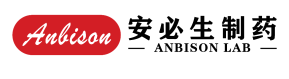 临床研究3：一项关于抑酸作用与Hp根除疗效的相关性研究
研究性质：国际多中心、随机、双盲、安慰剂对照研究；
患者类型：年龄≥60岁，胃镜检查无胃、十二指肠溃疡，每天服用阿司匹林75-325 mg，随机分为艾司奥美拉唑20 mg每日1次或安慰剂26wk；
  研究目的：确定艾司奥美拉唑降低持续接受小剂量阿司匹林治疗患者的胃和/或十二指肠溃疡风险和消化不良症状的有效性。







研究结果：在ITT人群中，安慰剂组有27名患者(5.4%)在26wk时发展为
    胃和/或十二指肠溃疡，而艾司奥美拉唑组有8名患者(1.6%)。相应的寿
    命表估计在6个月内分别为6.2%和1.8%(P=0.0007)，这相当于服用ESO
     患者溃疡的发生相对减少了71%。
*
*
胃和/或十二指肠溃疡发生率 %
艾司奥美拉唑 20mg， qd N=494
无溃疡且长期服用阿司匹林患者N=992
在第8周和第26周评估内窥镜检查胃和/或十二指肠溃疡及食道病变的存在。在第8、16和26周评估上消化道症状。
安慰剂  N=498
观察时间26w
Miwa H, et al. Helicobacter. 2004; 9:9–16.
04. 创新性信息
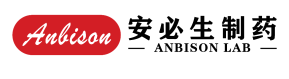 创新点 ：
     1、肠溶干混悬剂型，便于吞咽困难的患者（便于儿童、吞咽困难病人、老年人服用）；
     2、口感好，混悬剂中含蔗糖丸芯，可以提高儿童用药的顺应性；
     3、可以通过鼻管或胃管给药，可满足部分手术患者或者无法吞咽患者的临床用药需求；
该创新带来的疗效或安全性方面的优势 ：
 1、该产品10mg剂量，在国际上是唯一可以用于儿童反流性食管炎的胃酸抑制剂，国外临床应用广泛，产品上市后，可部分满足中国儿童反流性食管炎患者的临床需求，在此之前，中国无适用于儿童的PPI上市销售。
     2、肠溶干混悬剂，涉及肠溶、干混悬制剂工艺，仿制难度较高；PPI制剂如在胃中崩解，受胃酸影响，疗效将大大降低，采用肠溶干混悬剂，可以确保药物在肠道溶解，通过给药技术改良，确保药物疗效；
  3、规格齐全、独特剂型可在临床用于鼻饲给药，满足术后、吞咽困难等患者的临床用药需求。
是否为国家“重大新药创制”科技重大专项支持上市药品 ：
     否
是否为自主知识产权的创新药 ：
     否
05. 公平性信息
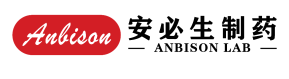 所治疗疾病对公共健康的影响：
1、胃食管反流病 (GERD)是指胃内容物反流入食管而引起不适症状（反酸、烧心等）和（或）并发症的一种疾病[1]，其患病率正逐年上升并显示出相当大的地区差异 (美国15-20%) [2] ，我国流行病学调查显示，每周至少发作1次烧心症状的患病率为1.9％ - 7.0％ [1] ；
2、幽门螺杆菌：全球平均Hp感染率为48.5%；中国平均Hp感染率高于全球，达55.8% ，幽门螺杆菌是胃癌的I级致癌原[1] ；
3、NSAID类药物应用现状：处方量大-全球每天约有3000万人服用此类药物，大量研究表明服用NSAID是引发消化性溃疡的独立危险因素[3]
符合“公平性”原则：
国内外多指南推荐，此剂型欧美广泛使用多年，对于幼儿、吞咽困难病人、老年人等具有极大便利性。目前国内已上市口服PPI制剂均为口服固体制剂，对部分患者服用不便，且剂量不可调节。艾司奥美拉唑镁肠溶干混悬剂，剂型独特，作用机制明确，临床疗效经过国外多年验证。目前肠溶胶囊、肠溶片均在医保目录，增加干混悬剂可为中国部分不便使用口服固体PPI的患者带来了临床新选择，照顾到临床少数的用药需求，体现了医保基本且全面的保障能力。
临床管理难度：
本品用于治疗消化类疾病，适应症明确，患者主要集中在等级医院消化科，用药需要经过医生专业评估，且药物无成瘾性，无需特殊储藏、并不增加医院的管理负担。临床医师会谨慎合理处方 ，不会滥用，不会增加临床管理难度。
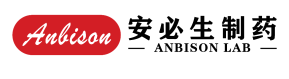 顺安行®
艾司奥美拉唑镁肠溶干混悬剂
谢谢聆听！